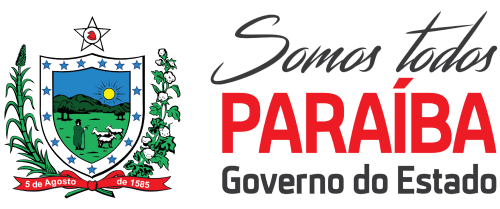 Secretaria de Estado da Saúde
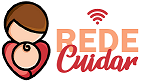 Treinamentos Rede Cuidar 2021.1
Olhando e suspeitando: quando a criança tem cardiopatia
Dra Juliana Sousa Soares de Araujo
Obrigado!(a)
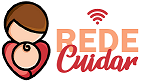 fulano@gmail.com
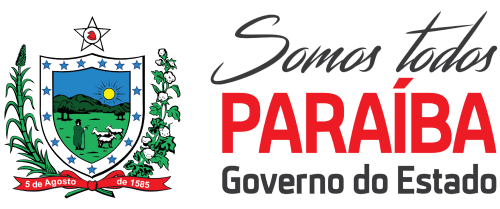